BELLE GLOS LAS ALTURAS PINOT NOIR 
 БЭЛЛ ГЛОС ЛАС АЛТУРАС ПИНО НУАР
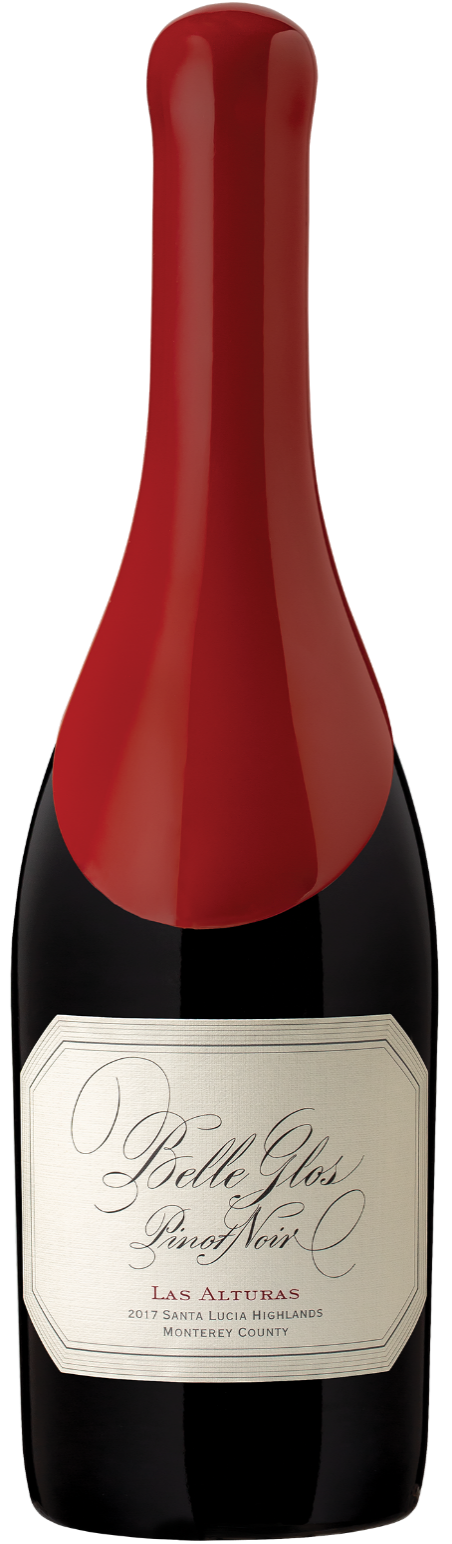 Вино красное сухое
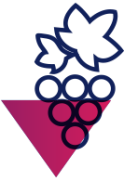 Регион: США, Калифорния, долина Напа
Сорта винограда: 100%  Пино Нуар
Содержание алкоголя: 14,8%
«Моя цель: в каждом вине BELLE GLOS выразить уникальность каждого участка и производить вина подлинного стиля калифорнийского Пино Нуара : многослойного, комплексного, фруктового и богатого. Наш виноградник «LAS ALTURAS» - это идеальное место для развития такого мощного , роскошного и ароматного стиля Пино Нуара.»
JOSEPH WAGNER,  владелец и винодел
Испанский термин "Las Alturas" означает "высоты", подходящее название для этого виноградника, расположенного на одном из самых высоких холмов в нагорье Санта Лючия, возвышающихся до 1200 футов (360м). На этой высоте, солнечный, но очень прохладный климат создает вино, несущее все признаки этого прибрежного региона: мощный, выразительный, насыщенный и сбалансированный с хорошей кислотностью.
Винификация и выдержка вина: сбор урожая рано утром, чтобы грозди поступали на винодельню, пока виноград остается еще прохладным. После гребнеотделения (но не дробления) ягод, следует холодная мацерация в течении 2 недель. Во время ферментации (в комбинации с открытым и закрытым верхом бродильного чана), применяют как пижаж, так и ремонтаж, чтобы извлечь цвет и танины, а также для контроля температуры и максимальной концентрации ароматов. Вино выдерживают в 100% французском дубе (60% нового)  сроком до 9 месяцев.
При производстве применяли яблочно-молочную ферментацию.
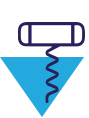 Органолептические характеристики:
Цвет: глубокий гранат.
Аромат: из смеси дикой вишни и спелой сливы, переплетается с щепоткой какао пудры, карамелизированным дубом и кедром.
Вкус: богатый, обильный, сбалансированный с тонами лесных ягод, нотами ванили и лаванды.
Гастрономические рекомендации: отлично подойдет к красному мясу, приготовленному на гриле, достойно дополнит вкус мягких и твердых (пармезан) сыров. Температура подачи: 16-18°C.